Best Practice Systematic Review
Emily Kothe
@emilyandthelime
emily.kothe@deakin.edu.au
https://osf.io/v2dy5/
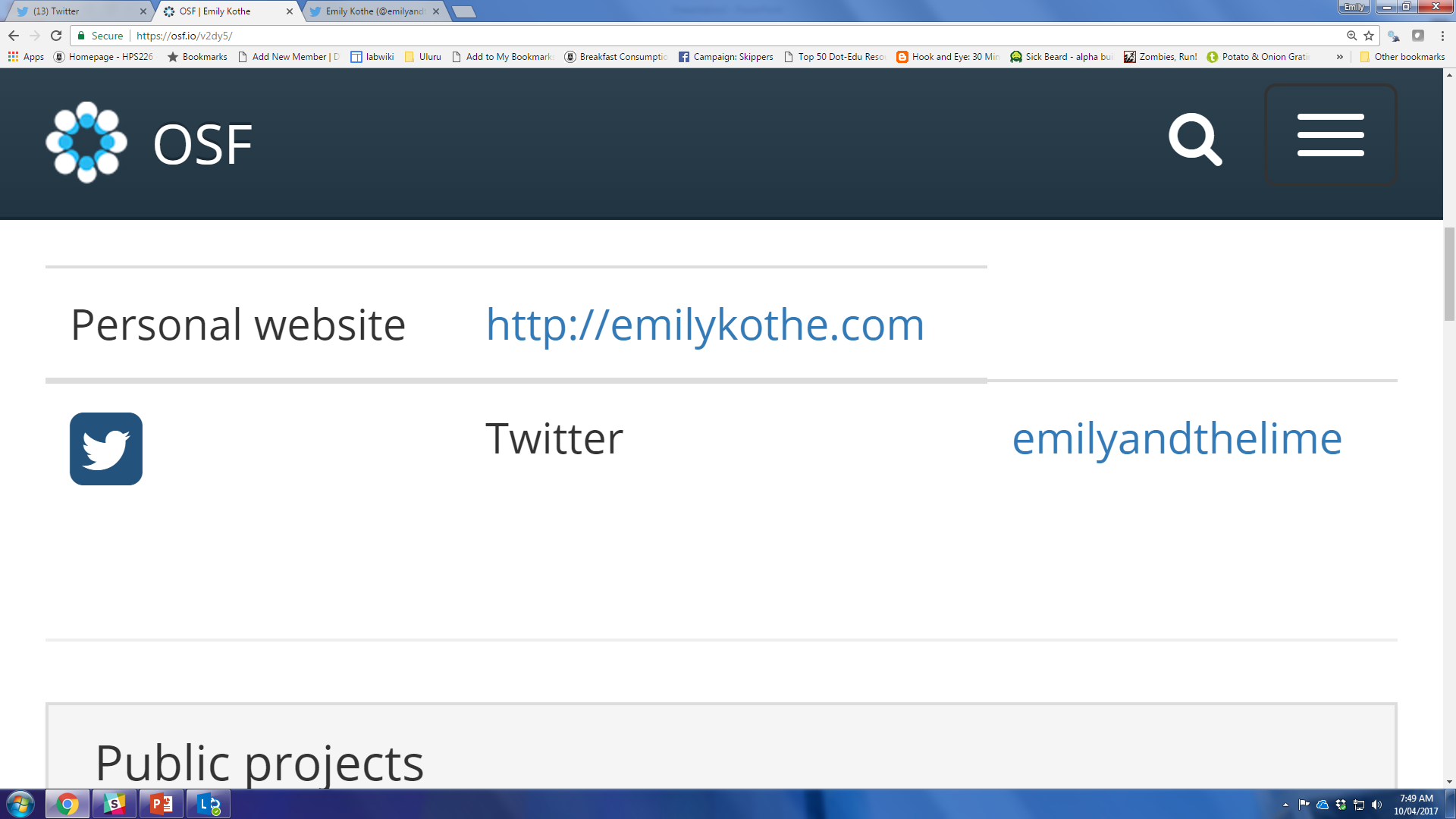 Should you do a Review?
Not necessarily…
Reasons to do a review
You have a research question that is best answered by synthesising existing evidence rather than running a new study

There is no recent review that answers that same question

You want to explore apparent inconsistencies in previous studies
Reasons not to do a review
They take a very long time

They are really hard

Not every topic needs a review
Reviews take a very long time
Borah R, Brown AW, Capers PL, et al Analysis of the time and workers needed to conduct systematic reviews of medical interventions using data from the PROSPERO registry BMJ Open 2017;7:e012545. doi: 10.1136/bmjopen-2016-012545
Not every topic needs a review
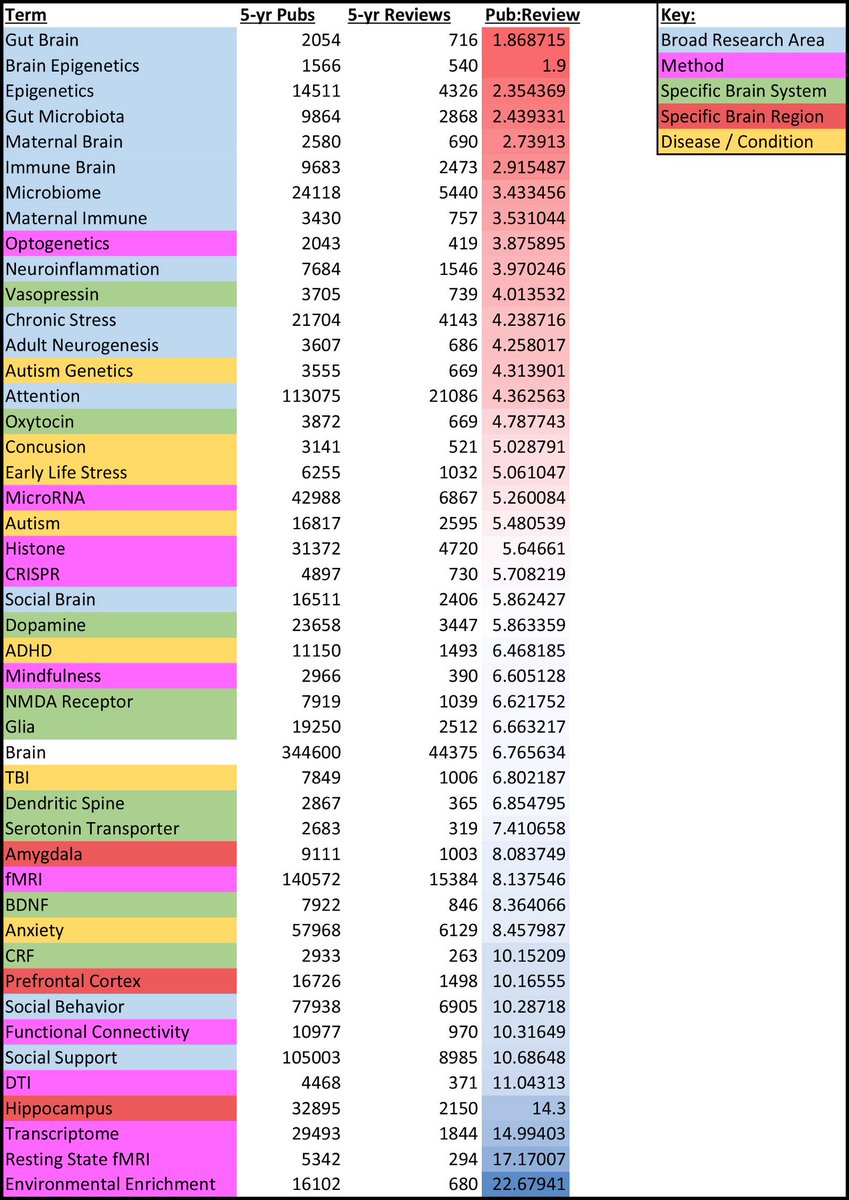 Analysis from: https://medium.com/@billkenkel/whats-spiking-in-neuroscience-e637c1d02451
Bad reasons to do a review*
You want a publication early in your thesis

Your supervisor told you to do one

You want to get your head around the existing literature
What type of review should you do?
There are a lot more than you think…
Types of Reviews
Adapted from: Booth, A. (2016) EVIDENT Guidance for Reviewing the Evidence: a compendium of methodological literature and websites DOI: 10.13140/RG.2.1.1562.9842
Types of Reviews
The type of review you conduct will depend on the purpose of the review, your question, your resources, expertise, and type of data.

Don’t assume that it is better to do the “harder” type of review
What do you want to know?
Your review question
As with primary research, developing a good research question is the key to conducting a good review

What has been done?
What hasn’t been done?
What do we know?
What works?
How does it work?
PICO(S)
Participants
Intervention
Comparison
Outcome
Study design
How do you conduct your review?
Standards
MECIR and MEC2IR Conduct Standards

PRISMA, MOOSE, MARS Reporting Standards
MEC2IR Standards
Write and Register a Protocol
The protocol sets out in advance the methods to be used in the review with the aim of minimizing bias. 
The background section of the protocol should communicate the key contextual and conceptual factors relevant to the review question and provide the justification for the review. 
The protocol should specify:
The review question. 
Study inclusion and exclusion criteria using the relevant PICOS elements. 
The protocol should also specify the methods which will be used to: 
Identify research evidence
Select studies for inclusion 
Data extract included studies 
Quality assess included studies 
Synthesise results 
Disseminate the review findings
PROSPERO
PROSPERO Protocols
Search the Literature
Talk to a Librarian to help develop/review your search terms

Include robust methods to locating unpublished and poorly indexed literature

Document your process
Press
Screening
Screening is one of the most time consuming parts of running a review, this is what distinguishes your review from a non-systematic “cherry picking” review of the literature.

Use processes that will keep your screening transparent and reduce error

Pilot everything
My Current favourite Screening Tool: Rayyan
Rayyan
Data Extraction
Use a standard data extraction process for all studies

Duplicate extraction of key study data where possible (most important to duplicate results)

Record source location for all extracted data
Assessing Risk of bias
You should incorporate risk of bias assessments into interpretation of findings

There are widely used tools for randomised and quasi-experimental designs (Cochrane Risk of Bias Tool and ROBINS-I)

There is less consensus about appropriate tools for observational studies

Make domain assessments of bias rather than global scores
Synthesising results
What does it all mean?

Don’t just count number of significant and non-significant studies – that is just a really bad meta-analysis!

Remember to consider risk of bias when synthesising results
Creating summary tables in Mail merge
Reduce error and improve formatting consistency